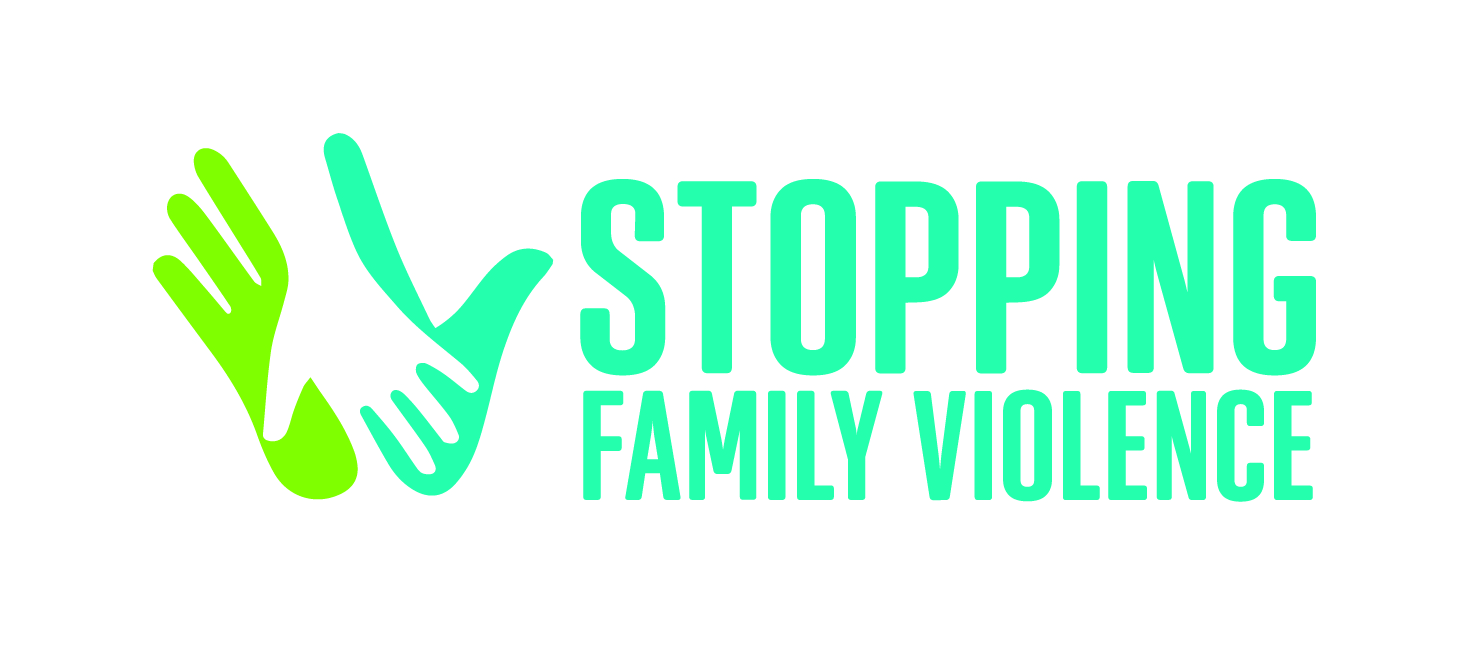 Developing an Outcomes Framework for Men’s Behaviour Change Programs
Rodney Vlais and Damian Green
Introduction
This discussion paper outlines
The current situation in outcomes for MBCP’s
Existing work relevant to outcomes framework development
An outcomes framework in the Australian context
Conversations we need to have 
Next Steps
[Speaker Notes: SAY FIRST - I don’t want to spend too long going through the document as you can read it at your own leisure but we have picked out a few key elements just to give a brief overview of the work and importantly to let you know our plans from this point forward.]
Outcomes in MBCP work: The current situation
Increasing in focus in Australia for two reasons – 
To find out ‘what works’
To measure the impacts of funding
Shift from outputs as indicators of success towards outcome measurement
Outcomes remain a largely contentious and poorly understood construct
Lack of consensus on what counts as ‘success’ in MBCP work
[Speaker Notes: SAY first – SO why are we doing this and why does it matter?]
Issues in Outcomes
Lack of clarity regarding ‘perpetrator accountability’
Impossible Expectations
Lack of program logics and evaluation plans
Limitations of program evaluations
Recidivism as the fall-back outcome measure
Program completion as the fall-back output measure
[Speaker Notes: Perpetrator Accountability is one of the most common term used in FDV but is rarely conceptualised or defined despite the fact that it is paramount to perpetrator interventions and often defines the purpose of perpetrator responses.

Compared with other disciplines that undertake behaviour change (AOD, Mental Health etc.) the expectations of MBCPs are realistically high. MBCP practitioners often feel pressured to ‘fix’ men rather than making reductions in risk despite the low likelihood of significant and sustained behaviour change resulting from a single intervention.

Historically MBCP programs have largely received funding for basic program delivery and have rarely had capacity to develop complex and detailed program logics.  While this has begun to change in recent years there is still a long way to go in developing the theory of the work.

Program evaluations are limited by a number of factors but most significantly there is a lack of consensus on what constitutes success which makes it difficult to measure.

So what happens when we struggles to identify, conceptualise and articulate the complexity of outcomes in this work is we fall back on blunt indicators such as recidivism and program participation data.]
Future considerations for perpetrator programs
[Speaker Notes: SAY FIRST - We need to consider more nuanced approaches to assessing participant needs and requirements with more diverse program offerings tailed to a range of needs as apposed to one specific approach.

Perpetrator programs are an essential part of behavior change but they are expensive interventions so we want to get the best possible return for that investment.  Therefore, an area of further development includes programs to improve readiness for change and to maintain change following participation in an MBCP.

Outcomes are complex and while intersectional factors don’t cause the abuse they are a significant consideration in unpacking the complexity of outcomes and as such need to be better incorporated into program logics and evaluations.

As with intersections, the influence of the broader system (or web as its sometimes know) is a critical element in understanding outcomes but something that is as yet poorly understood.]
Existing work relevant to outcomes framework development
Australia – National Outcome Standards for Perpetrator Interventions
New South Wales – program logic and evaluation consistency
Victoria – principles of interventions and systems 
Victoria – Family Violence Outcomes Framework
Scotland – outcomes framework for children
Project Mirabal
England and Wales – Respect Outcomes Framework
first outcomes framework focusing specifically on perpetrator intervention programs
[Speaker Notes: SAY FIRST - There is a range of developments happening throughout Australia and across the world but these are all relatively new or under development.]
Social Return on Investment and systems-level outcomes
SORI focuses on how a MBCP contributes towards the work of partner agencies e.g. Cost saving by decreasing – 
police call-outs to FDV incidents 
periods of incarceration 
out-of-home-care responses to children 
emergency department and other hospital responses to victim-survivor injuries
These studies outline the broader systems-level objectives that MBCPs work towards as part of contributing to a coordinated response.
Systems level outcomes are increasingly being considered in MBCP program logic models and as such, are relevant inclusions in a national outcomes framework.
[Speaker Notes: SAY FIRST It also important to consider the broader outcomes of program involvement and a couple of notable areas of development are around SORI which focuses on…]
An outcomes framework in the Australian context
How might it be structured?
Focus on community based outcomes
High-level outcome statements supported by contextual information
Specific statements for each high level outcome with explanatory information
Examples of evidence indicators
Examples of outcome measures and tools relevant to collecting data towards evidence indicators
Other data sources/evidence indicators or important notes to assist with interpretation
Two supplementary sections to assist evaluation
Section 1 - data used for process
Section 2 – Exploration of impact indicators
[Speaker Notes: SAY LAST - Some elements of this work are already underway in Australia.  The current Curtin ANROWS project is currently developing and trialing a minimum data set for MBCP programs and the JCU ANROWS project is exploring outcomes as they relate to the work so we are certainly beginning to fill in some of these gaps in Australia.]
Australian Outcomes Framework
How might it be developed?
Broad-based and deep consultative processes required to address a range of relevant conceptual issues and questions.
National, State and across State discussions facilitated by State and Territory based MBCP peak bodies and networks.
Qualitative methodologies seeking input from victims, children, perpetrators, providers and funders on their understanding of ‘success’
Consideration of cultural appropriateness and needs of ATSI communities
Conversations we need to have
Outcomes that matter for victim-survivors
Outcomes for children 
Collective responsibility and community-level outcomes
MBCP conceptualisation and implementation
Perpetrator journeys towards accountability 
Building an evidence base
Australian Outcomes Framework
What might it help to drive?
Transparent and realistic expectations for programs
To articulate how MBCPs can contribute to integrated responses and benefit partner agencies.  
Help guide funding processes, targets and agreements
Assist in developing program logics, and monitoring the integrity and fidelity of programs and their implementation
Inform future reviews and updates of state-based minimum standards of practice, promoting consistency in minimum standards between states
Compliance monitoring and accreditation processes 
Operational reviews and process evaluations of programs
Impact and outcome evaluations of program effectiveness
Consistency in concepts and measures used in MBCP and perpetrator intervention research.
Recent and current developments
[Speaker Notes: SAY FIRST - I will leave you read the detail as I talk but essentially there are a range of activities happening across Australia and as you can see many of these activities emphasizes the increasing focus on MBCP quality so this is certainly consistent with the direction of the flail in Australia,]
Next Steps...
Development of a National outcomes framework for the MBCP field in Australia
This should support the ongoing developments in the field across the nation
Should be applicable across the broad range of perpetrator inventions
The perpetrator intervention field in Australia is seeing an expansion of innovations and pilot initiatives focused on particular cohorts, intervention opportunities and contexts
Indigenous community organisations, should decide whether the framework can be adapted for their work and contexts; whether it could be used with a significant cultural overlay; or whether their own outcomes framework is required.
[Speaker Notes: SAY FIRST - Its absolutely our intention to looks for partners to develop a National Outcomes Framework for the MBCP field in Australia]
Making a start: A focus on WA
Stopping Family Violence, in partnership with the MBCP Provider Network plan to have proposed a small scale, state-based foundational project that will
Refine the philosophical, theoretical and conceptual issues into a set of questions
Invite WA’s government and non-government providers of MBCPs and other relevant stakeholders to begin to explore these questions through workshops that will 
a. develop a shared understanding of the issues and emerging evidence,
b. provide a space for initial discussions and consideration
c. enable providers to identify initial steps that can move the sector as a whole towards more consistent and conceptually informed decisions concerning outcomes data recording and measurement, defining success and conceptualising outcomes.
Workshops will take place towards the end of 2018 with follow-up work to occur in early 2019.
[Speaker Notes: SAY FIRST - However in the meantime we are looking to make a start here in WA so SFV in partnership with the MBCP provider network will look to develop a foundational project which will…]
The next step…
The first of these workshops will be held on the 17th and 18 October.
The first workshop on the 17th October will be an invitation only event for WA MBCP providers and other key stakeholders to begin to explore the philosophical, theoretical and conceptual issues as they relate to WA context. 
The second workshop on the 18th October will be a broader training event associated with the ANROWS research project Evaluation readiness, program quality and outcomes in MBCP work. It will be facilitated by project investigator Rodney Vlais with a panel by the chief investigator Andrew Day together with investigators Donna Chung and Damian Green and will share the findings and implications of the research project. 
Together it is hoped these two events will begin to draw together the various themes and considerations raised in this discussion paper and provide a starting point for the development of an outcomes framework for Western Australia.
Thank you!
We hope this has sparked your curiosity to read the paper itself and we look forward to working with many of you as the work progresses!

“Though outcomes can’t always be controlled, if you work the right way, occasionally keep refreshing your methods and habits, then you can have the odds on your side.” ― Vishal Ostwal